The God Who Rescues
November 24
Video Introduction
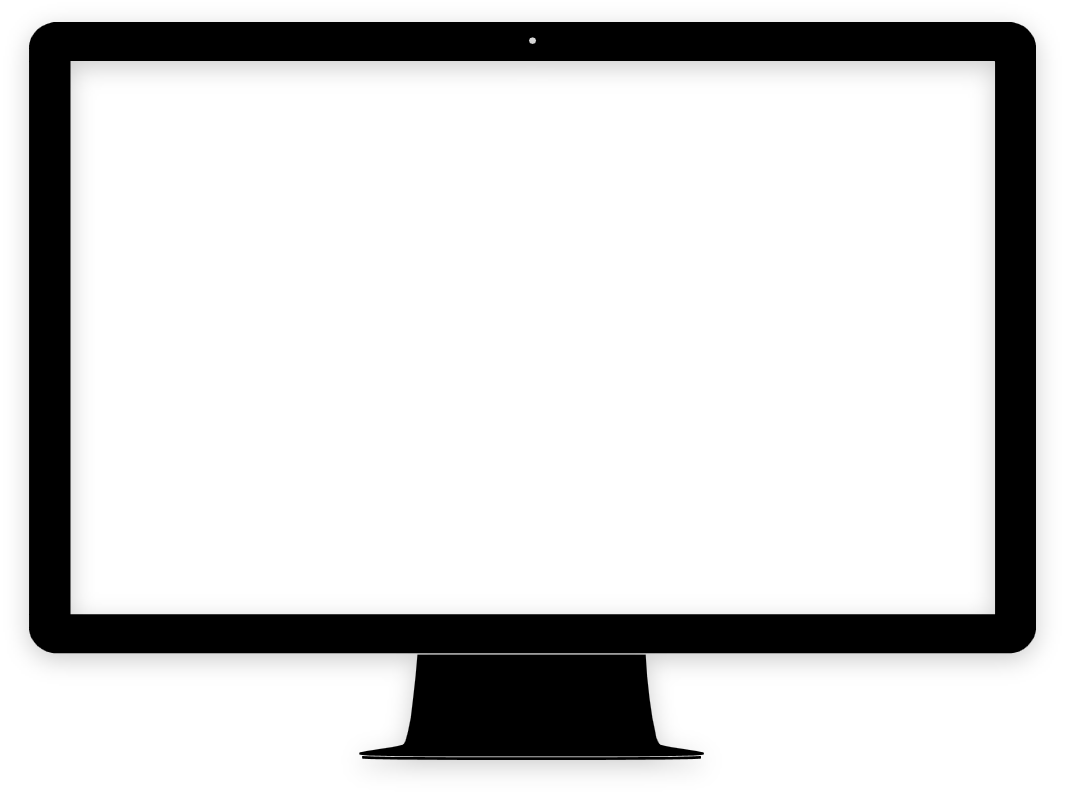 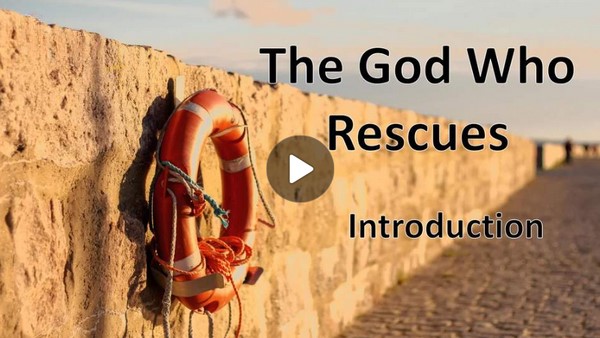 View Video
They were historical!
What are some rescue stories you remember hearing about or seeing?

Sometimes our need for rescue is not physical danger.
Could be academic, emotional, or spiritual.
Today we study a Psalm about how God rescues us.
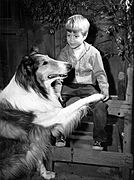 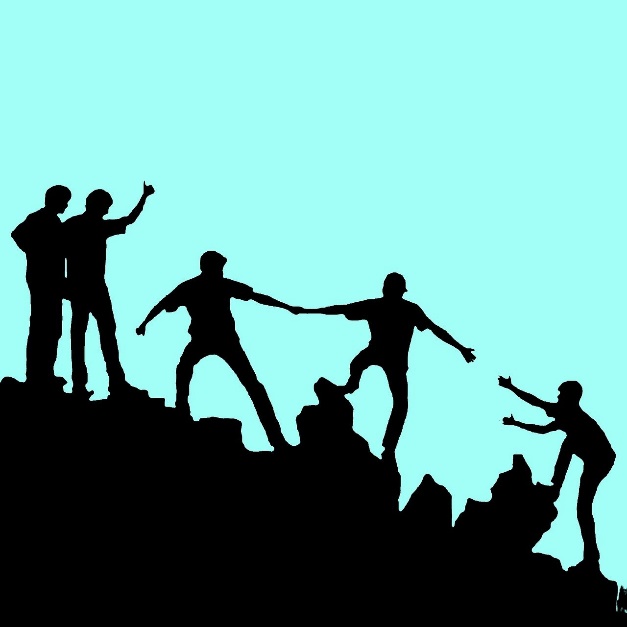 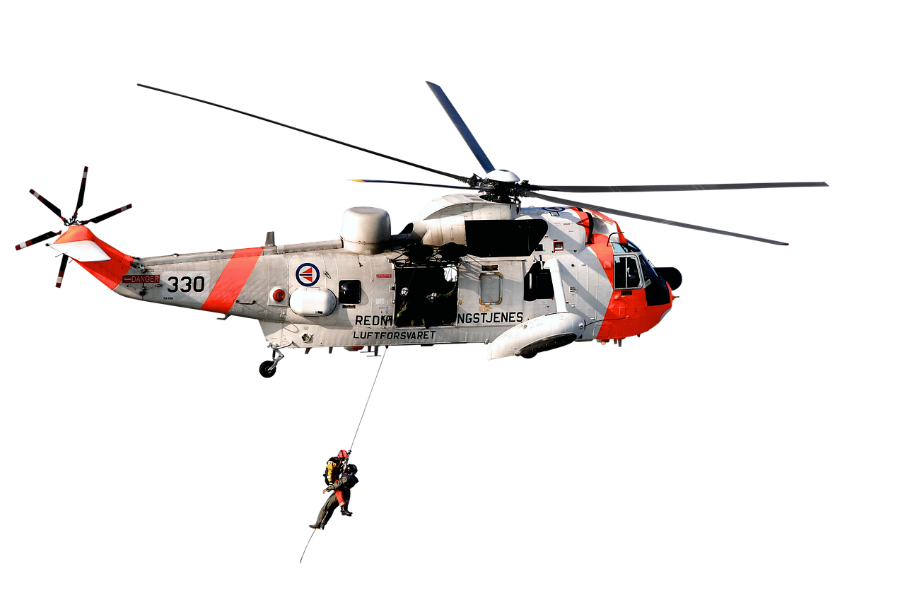 Listen for why to praise God.
Psalm 30:1-5 (NIV) I will exalt you, O LORD, for you lifted me out of the depths and did not let my enemies gloat over me. 2  O LORD my God, I called to you for help and you healed me. 3  O LORD, you brought me up from the grave; you
Listen for why to praise God.
spared me from going down into the pit. 4  Sing to the LORD, you saints of his; praise his holy name. 5  For his anger lasts only a moment, but his favor lasts a lifetime; weeping may remain for a night, but rejoicing comes in the morning.
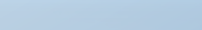 Rescued from Destruction
Note how the psalmist begins his hymn. 
Exalting God
Declaring God’s rescue
Praise for rescue from enemies
Rescued from Destruction
What reasons does the psalmist give for praising and thanking the Lord? 
He appeals to his community of faith:
Sing to the Lord
Praise His holy name
Rescued from Destruction
When was a time you have felt God carrying you through a bad situation?
What does it mean to hold onto the promise of joy in the midst of sorrow?
What did he learn from experiencing God’s anger? God’s favor?
Rescued from Destruction
What are some specific ways we can practice gratitude in our own lives, even during challenging times?
What role does prayer play in seeking healing?
Listen for an attitude change.
Psalm 30:6-10 (NIV)  When I felt secure, I said, "I will never be shaken." 7  O LORD, when you favored me, you made my mountain stand firm; but when you hid your face, I was dismayed. 8  To you, O LORD, I called; to the
Listen for an attitude change.
Lord I cried for mercy: 9  "What gain is there in my destruction, in my going down into the pit? Will the dust praise you? Will it proclaim your faithfulness? 10  Hear, O LORD, and be merciful to me; O LORD, be my help."
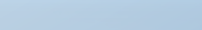 Rescued from Pride
Note the contrast signified in the word “but” in verse 7.  What words and phrases describe the writer’s initial attitude?
How does he describe the change in his status?
Rescued from Pride
He cries out to God.
To the Lord I cried for mercy.
What gain does God have in my destruction?
If I’m dead I can’t praise God.
Hear me, be merciful to me, be my help.
Rescued from Pride
Why is it tempting for us to trust God only during certain times in our lives? 
How does pride affect our relationship with God?
What does it mean to cry out to God with complete honesty?
In reality you go through the same sequence for your initial salvation experience  
Confess … Repent … Trust
Listen for another attitude change.
Psalm 30:11-12 (NIV)   You turned my wailing into dancing; you removed my sackcloth and clothed me with joy, 12  that my heart may sing to you and not be silent. O LORD my God, I will give you thanks forever.
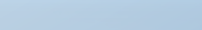 Rescue from Sorrow
Note what the Lord did for the psalmist.
Turned his sorrowful crying into joyous dancing
Removed the life clothed with anguish
Dressed him with joy
Rescue from Sorrow
What was his commitment to the Lord going forward? 
In verse 11, The psalmist celebrates that God has “turned [his] wailing into dancing.” How do you understand this image?
Rescue from Sorrow
Can you think of a time when God transformed a difficult season in your life into something unexpectedly joyful?
So, how can we hold onto faith during both good and difficult times? What practices help you remain connected to God regardless of circumstances?
Rescue from Sorrow
Talk to God in prayer … daily!
Practice the A.C.T.S. steps of prayer
Adoration
Confession
Thanksgiving
Supplications
Application
Pray with a thankful heart. 
Write down five things from which God has rescued you. 
Over the next five days, focus on one of those each day. 
Each time the situation comes to mind, thank God for being faithful to rescue you.
Application
Write a thank you note. 
Choose one of the times in your life in which God rescued you. 
Write a thank you note to the Father, expressing your gratitude for His care in stepping in to help you.
Application
Share your story with someone else. 
Choose someone close to you and share your story of God’s rescue. 
Pray that God would use your story to encourage someone else in his or her journey with Him.
Family Activities
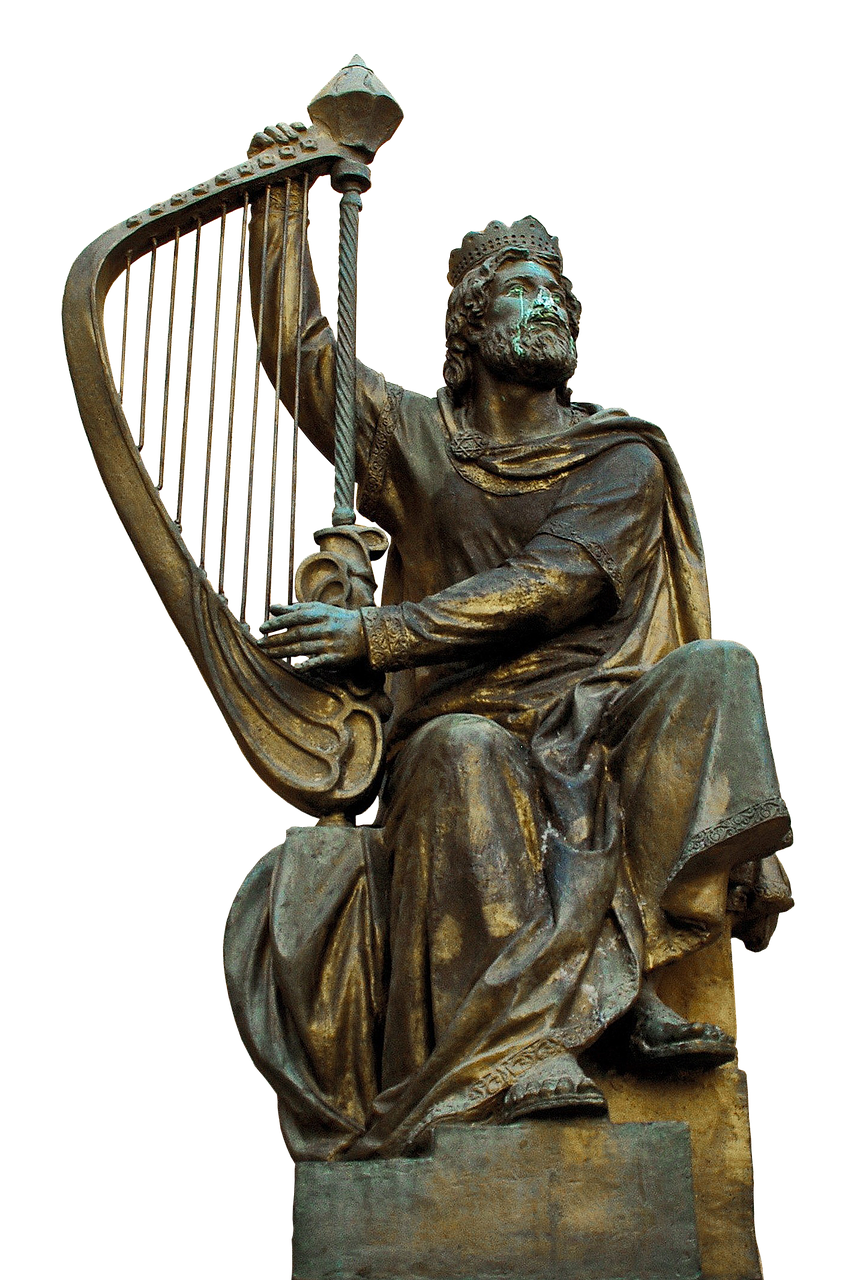 Study Psalm 30 and see how God rescued me.  All the words and clues are in that Psalm.  You can get help at https://tinyurl.com/mse6y22b And you ladies here in front can also find your favorite Word Search puzzle.
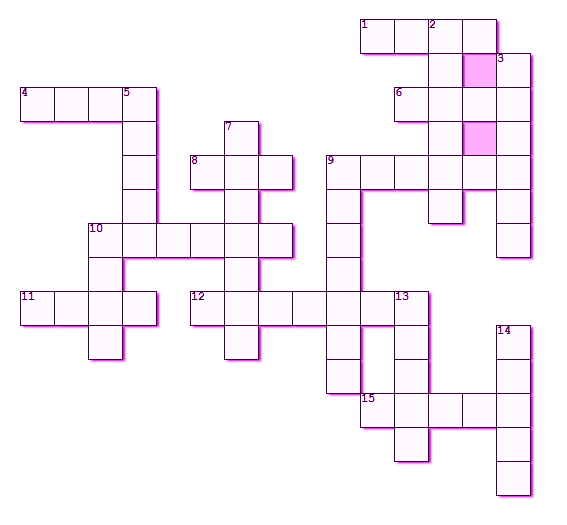 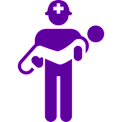 The God Who Rescues
November 24